Type of Shot (2)
Teknik Kamera Elektronik
Arie Nugraha, M.Si
Big Close Up
Menunjukkan subjek dari dagu hingga dahi
Big Close Up
Extreme Close Up
Biasa disebut detail shot
Menunjukkan elemen tertentu dari subjek
Misalnya, bibir, mata, dll.
Insert Shot
Tidak fokus pada subjek manusia
Objek-objek relevan, biasanya dalam satu setting yang sama. Misalnya, secangkir kopi panas di sebuah adegan makan pagi.
Insert Shot
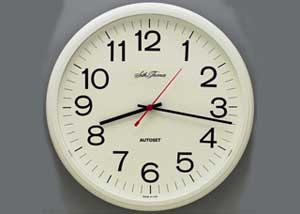 Reaction Shot
Shot reaksi subjek. 
Biasanya muncul dalam dialog
Umumnya muncul dalam bentuk CU Shot
Reaction Shot
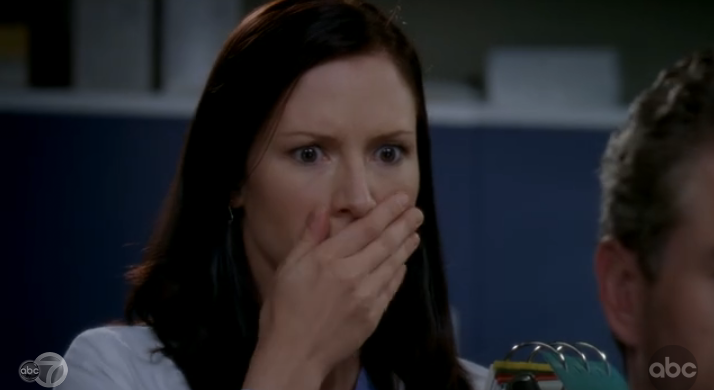 Two Shot
Menunjukkan 2 subjek dalam satu frame
Two Shot
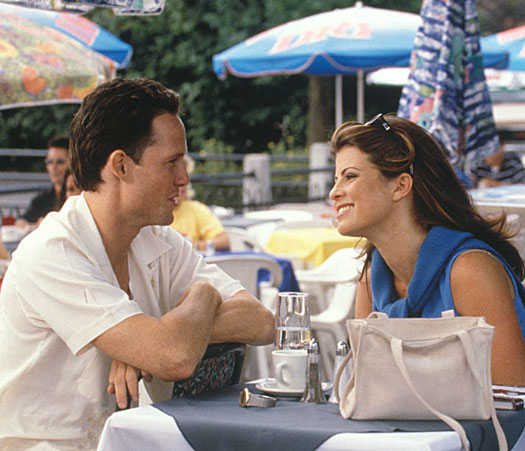 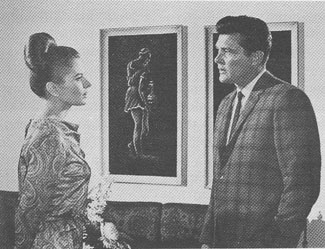 Group Shot
Menunjukkan lebih dari 2 subjek dalam 1 frame
Group Shot
Over Shoulder Shot
Shot yang diambil dari belakang subjek dan menunjukkan latar tempat yang ada di hadapan subjek tersebut
Biasanya dalam bentuk two shot
Berguna dalam sebuah adegan dialog subjek
Over Shoulder Shot